Subaward Agreements
Key Requirements and Case Studies| November 9, 2022
NIH PRESENTATION TEAM
MODERATOR
PRESENTERS
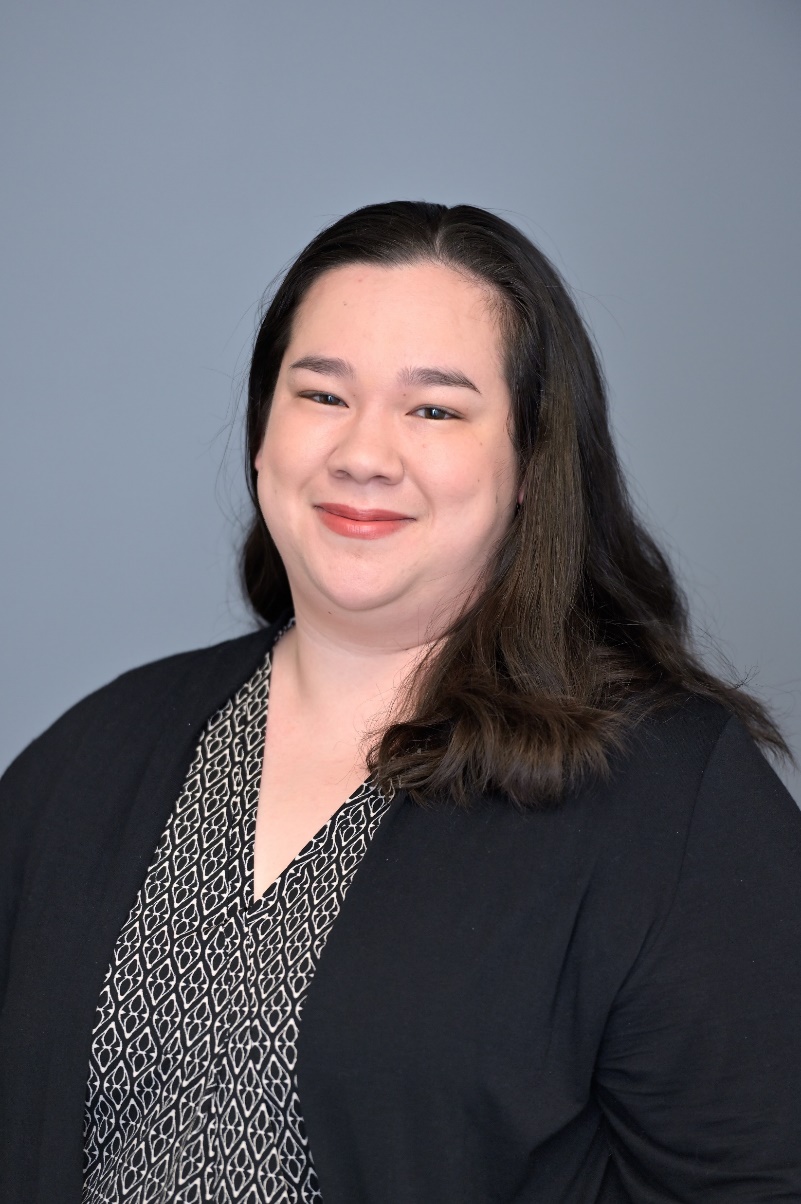 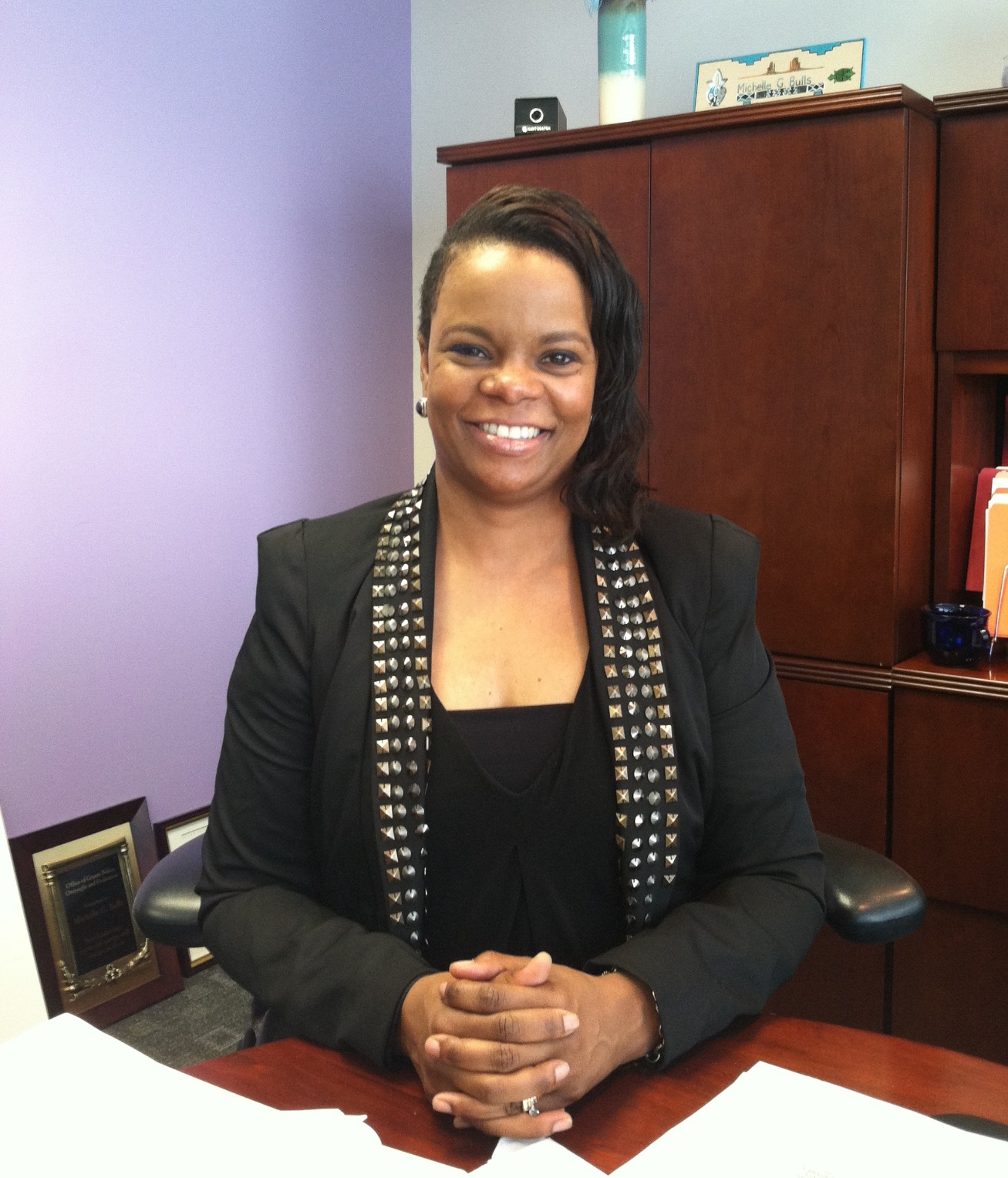 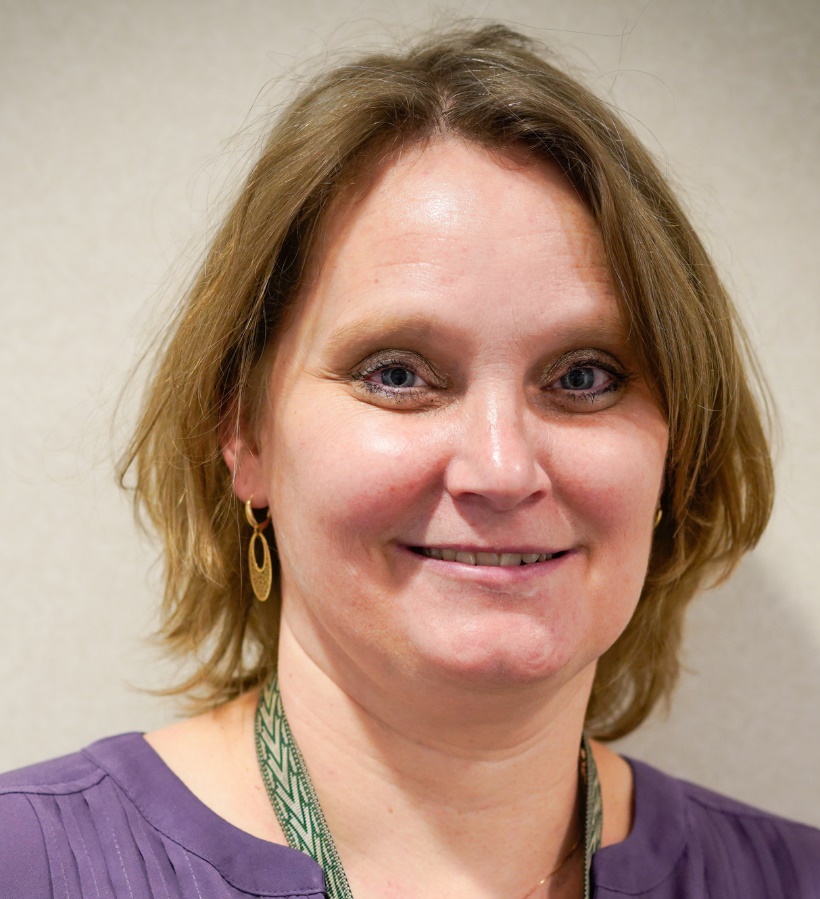 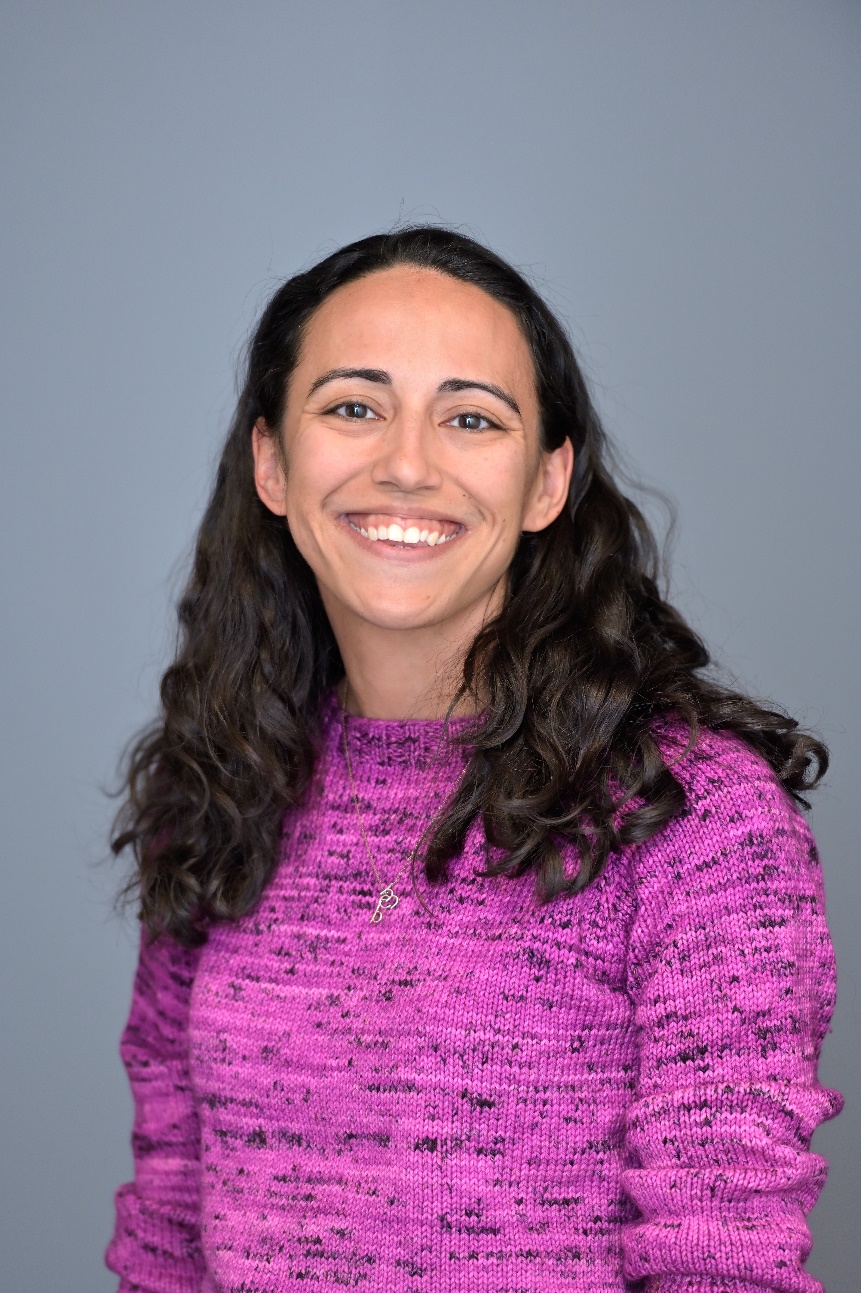 KASIMA GARST, M.F.S.
Systems Policy Analyst                            
Office of Policy for Extramural Research Administration (OPERA)
Office of Extramural Research (OER), NIH
MICHELLE G. BULLS
Director, Office of Policy for Extramural Research Administration (OPERA)
Office of Extramural Research (OER), NIH
EMILY LINDE
Director, Grants Management Program
National Institute of Allergy and Infectious Diseases (NIAID), NIH
KRISTIN TA
Senior Advisor
Office of Policy for Extramural Research Administration (OPERA)
Office of Extramural Research (OER), NIH
What is the Role of the Prime vs. Sub
The primary recipient of NIH grant funds is accountable to NIH for:
the performance of the project
the appropriate expenditure of grant funds by all parties
applicable reporting requirements
all other obligations of the recipient as outlined in the NIHGPS
The prime recipient must perform a substantive role in the conduct of the planned research and not merely serve as a conduit of funds to another party or parties. This includes being able to provide appropriate oversight of all scientific, programmatic, financial, and administrative matters related to the grant.
Terms and conditions flow down to the subrecipient.
3
Setting up your Subaward Agreement
Must be done in partnership between the prime and subrecipient.
The recipient must enter into a formal written agreement with each consortium participant, which must address all required elements.
Agreement must address the negotiated arrangements for meeting the scientific, administrative, financial, and reporting requirements of the grant, including those necessary to ensure compliance with all applicable Federal regulations and policies and facilitate an efficient collaborative venture.
The agreement must be approved by the AOR at both institutions.
When there a questions/concerns – contact the funding IC for support
4
Written Agreement – Key Elements
NIH GPS 15.2.1 Provides the detailed requirements for consortium agreements.
Identification of the individual who will serve as the consortium lead investigator.
Procedures for directing and monitoring the research effort.
Procedures to be followed in reimbursing each consortium participant for its effort.
A determination of policies to be followed in such areas as travel reimbursement and salaries and fringe benefits
5
Written Agreement – Key Elements (Cont.)
Terms that establish whether the Financial Conflict of Interest policy of the awardee Institution or that of the subrecipient will apply to the subrecipient’s Investigators.
A provision addressing ownership and disposition of data produced under the consortium agreement
A provision making the NIH data sharing and inventions and patent policy applicable, including a requirement to report inventions to the recipient.
Expectations for authorship and co-authorship on publications and provisions regarding property (other than intellectual property), program income, publications, reporting, and audit necessary for the recipient to fulfill its obligations to NIH.
Incorporation of applicable public policy requirements and provisions.
6
Test your knowledge!
Procedures for Directing and Monitoring the Research
Which of the statements below is the best example of appropriate agreement language?

Subcontractor A agrees to report progress to Prime Recipient B. Prime Recipient B will review the work performed and may conduct site visits, as appropriate.
Subcontractor A will submit quarterly progress reports to Prime Recipient B, and will provide all relevant supporting documentation, upon request. Prime recipient B will review the quarterly reports and provide feedback on work performed. Prime Recipient B may conduct site visits to assess progress, as needed.
8
[Speaker Notes: Answer: B. It is important to include details! Like the timing of report submission and the requirement that the subrecipient provide supporting documentation. This is a requirement of the prime, which flows down to the sub. If issues arise, a well-written subaward agreement is critical to resolve any compliance concerns. If the prime doesn’t include the appropriate requirements, THEY are the ones responsible to NIH.]
Answer: B
It is important to include details in subaward agreements, such as the timing of report submission and the requirement that the subrecipient provide supporting documentation. 
Maintenance of supporting documentation and providing it upon request is a requirement (45 CFR Part 75.364) that flows down to the subrecipient.
If issues arise, a well-written subaward agreement is critical to resolve any compliance concerns. If the prime doesn’t include the appropriate requirements in the written agreement, THEY are the ones responsible to NIH.
Invoicing and Reimbursement
Which of the elements below should be outlined in a subaward agreement? (select all that apply)

Schedule and method of reimbursement
Statement of work and schedule for any required deliverables
Policies for travel reimbursement and salary and fringe benefit costs
Requirements for providing any supporting documentation
10
[Speaker Notes: Answer: All of the above! Laying out the timing and documentation requirements for invoicing up front is critical to the success of a subaward agreement. Set expectations up front for how frequently invoices will be submitted and payment provided. For prime recipients, it’s important to consider NIH reporting requirements in this timeline. For example, final invoices from subrecipients must be received timely at the end of the project, to support timely closeout.

It’s also important to outline policies for costs like travel reimbursements and salary and fringe benefits up front to minimize any challenges or confusing when invoices are submitted. Specify whether the subrecipient will follow the prime’s policies or their own. Subrecipients may use their own policies, as long as they meet all relevant NIH requirements. 

Remember – the NIH requirements flow from the prime to the sub, and that needs to be clearly captured in the subaward agreement!]
Answer: All of the above!
Laying out the timing and documentation requirements for invoicing up front is critical to the success of a subaward agreement and is required per NIH GPS 15.2.1.

Set expectations up front for how frequently invoices will be submitted and payment provided. For prime recipients, it’s important to consider NIH reporting requirements in this timeline. For example, final invoices from subrecipients must be received timely at the end of the project, so that recipients can complete all closeout reports within 120 days (see NIH GPS 8.6).

It’s also important to outline policies for costs like travel reimbursements and salary and fringe benefits up front to minimize any challenges or confusing when invoices are submitted. Specify whether the subrecipient will follow the prime’s policies or their own. Subrecipients may use their own policies, as long as they meet all relevant NIH requirements (see NIH GPS 15.2.1)

Remember – the NIH requirements flow from the prime to the sub, and that needs to be clearly captured in the subaward agreement!
Prior Approval
When a subrecipient needs prior approval for a change to the project, what should they do?

Prior approval requirements do not apply to subrecipients. 
Subrecipients may contact the NIH Awarding IC to request prior approval.
Subrecipients must contact the prime, who will coordinate with NIH.
12
[Speaker Notes: Answer – C. The prior approval requirements for change in scope and other significant changes to the project DO apply to subrecipients! Since NIH’s legal relationship is with the prime recipient, subrecipients should not contact NIH directly. Instead, subrecipients must contact the prime. 

The recipient is responsible for obtaining NIH awarding IC approval for any actions to be undertaken by consortium participants that require prior approval. Recipients may establish requirements for review of consortium participants' activities consistent with those requirements and with any authorities provided to the recipient; however, a recipient may not provide any authority to a consortium participant that the recipient has not been provided under its NIH award.]
Answer: C
The prior approval requirements for change in scope and other significant changes to the project DO apply to subrecipients. 
Since NIH’s legal relationship is with the prime recipient, subrecipients should not contact NIH directly. Instead, subrecipients must contact the prime. 

NIH GPS 15.2.4: “The recipient is responsible for obtaining NIH awarding IC approval for any actions to be undertaken by consortium participants that require prior approval. Recipients may establish requirements for review of consortium participants' activities consistent with those requirements and with any authorities provided to the recipient; however, a recipient may not provide any authority to a consortium participant that the recipient has not been provided under its NIH award.”
Single Audit
Are prime recipients required to review a subrecipient’s single audit*? 

If a subrecipient meets the audit threshold, the prime recipient must review the audit report to ensure ALL findings are resolved. 
If a subrecipient meets the audit threshold, the prime recipient must review the audit report and take appropriate action to resolve any findings that relate to the consortium agreement.
The prime recipient is not required to obtain a copy of the subrecipients’ single audit.
* see audit thresholds in 2 CFR Part 200.501 and 45 CFR Part 75.501
14
[Speaker Notes: Answer – B.

The recipient must require consortium participants to comply with the requirements of 2 CFR Part 200, Subpart F and 45 CFR Part 75, Subpart F or 2 CFR Part 200.501 and 45 CFR Part 75.501, as applicable, for audit of NIH grant funds expended by consortium participants. 

A consortium participant also may be a direct NIH recipient or contractor or may be receiving funds only under the consortium agreement. Regardless, if a non-profit consortium participant meets the 2 CFR Part 200.501 and 45 CFR Part 75.501 threshold criterion of aggregate annual expenditures of $750,000 or more under applicable Federal awards, the recipient must receive a copy of that organization's 2 CFR Part 200.501 and 45 CFR Part 75.501 audit and take appropriate action to resolve any findings that relate to the consortium agreement. The recipient is not responsible for resolving crosscutting findings. If a consortium participant will not reach that expenditure threshold, the recipient is responsible for monitoring the organization's activities to ensure compliance with NIH requirements. The recipient may not require a consortium participant to have an audit and charge the audit costs to NIH grant funds unless required or authorized by 2 CFR Part 200.501 and 45 CFR Part 75.501.
^ B]
Answer B
Per NIH GPS 15.2.6
if a non-profit consortium participant meets the 2 CFR Part 200.501 and 45 CFR Part 75.501 threshold criterion of aggregate annual expenditures of $750,000 or more under applicable Federal awards, the recipient must receive a copy of that organization's 2 CFR Part 200.501 and 45 CFR Part 75.501 audit and take appropriate action to resolve any findings that relate to the consortium agreement. 
The recipient is not responsible for resolving crosscutting findings.
If a consortium participant will not reach that expenditure threshold, the recipient is responsible for monitoring the organization's activities to ensure compliance with NIH requirements. 
The recipient may not require a consortium participant to have an audit and charge the audit costs to NIH grant funds unless required or authorized by 2 CFR Part 200.501 and 45 CFR Part 75.501.
Contact Us Resources